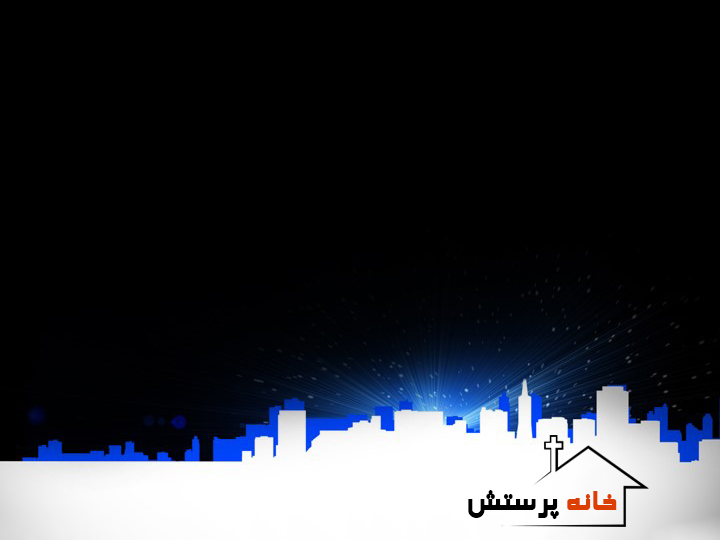 نزدیک شوم بر تو
نزدیک شوم
هر چند بود بر تو
مشکل راهم
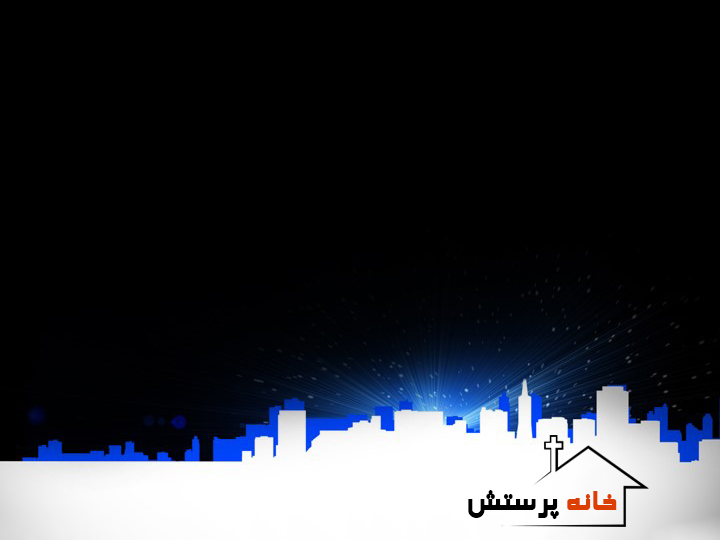 باز حمد کنم بر تو
نزدیک شوم بر تو
نزدیک شوم بر تو
نزدیک شوم 
‎
هرگاه چو آواره
در دشت روم
سر را شب تیره
بر سنگ نهم
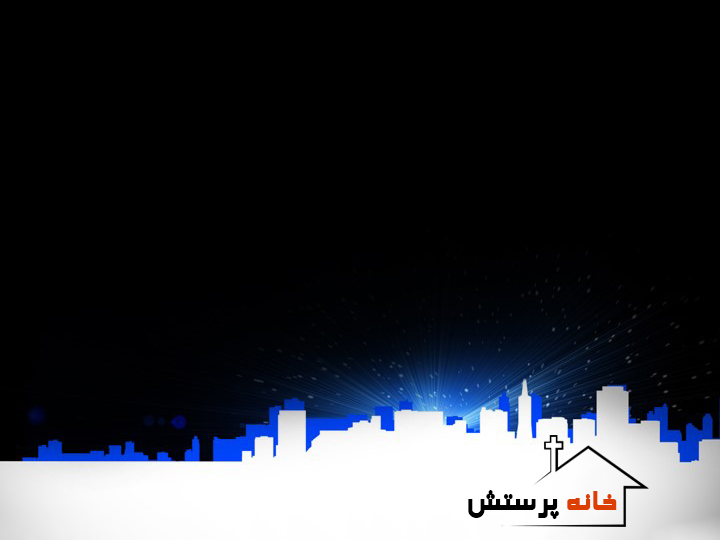 در خواب رسم بر تو
نزدیک شوم بر تو
نزدیک شوم بر تو
نزدیک شوم
‎
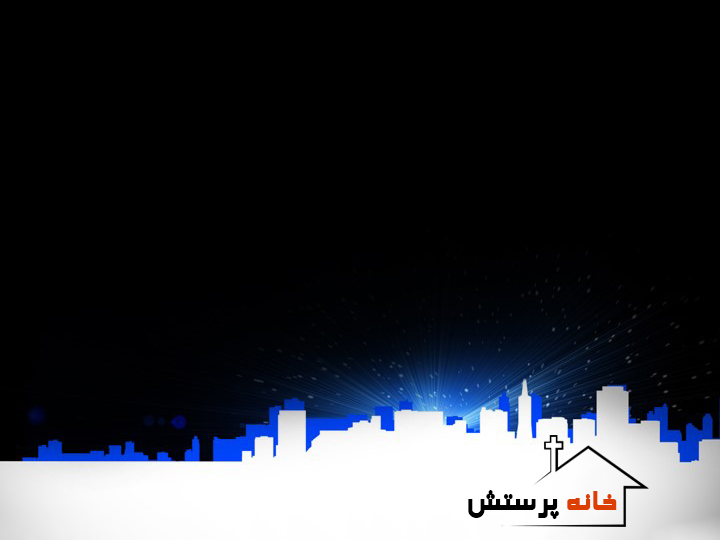 بینم معراجی را
بگذاشته اند
بسیار فرشته ها
ایستاده اند
‎
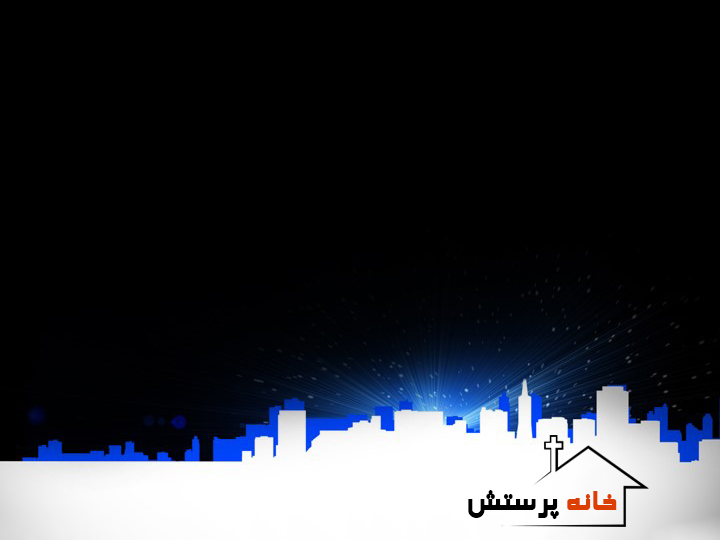 که خوانندم بر تو
نزدیک شوم بر تو
نزدیک شوم بر تو
نزدیک شوم
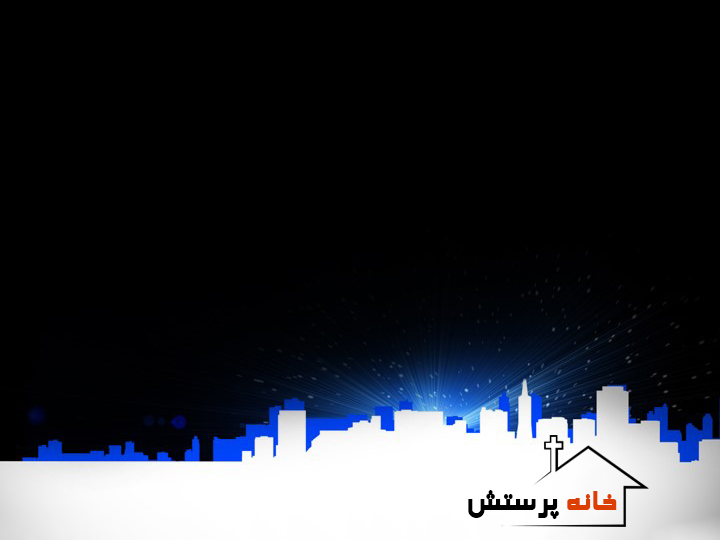